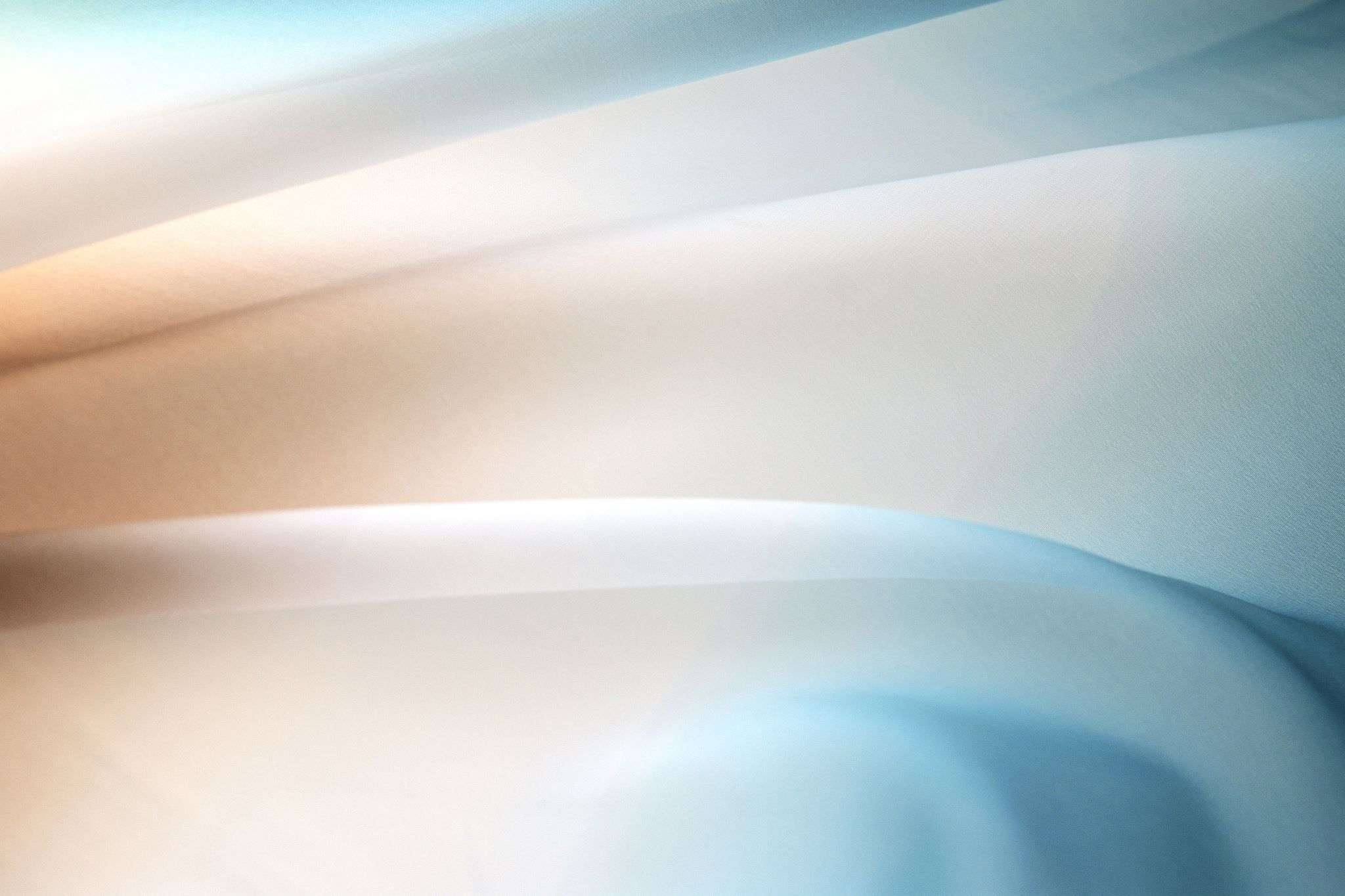 Implementation of “iCust” module for web services application and API integration
Prepared by - Tarun Kumar Deshmukh Date - 19-FEB-2025
Situation :
Currently, ABC Bank has been utilizing the FLEXCUBE Universal Banking Solution, version 11.8 with integrated banking services, since its implementation in December 2014.

Problem :
With the rapid evolution of technology, version 11.8 is no longer compatible with many modern financial systems and technological standards. To address this limitation, the introduction of the “iCust” module is essential. This middleware application facilitates seamless access to banking services through third-party applications, ensuring enhanced interoperability and efficiency.

Opportunity :
Introducing “iCust” application will enable the bank to leverage advanced technologies, streamline operations, enhance customer satisfaction, and potentially increase revenue through improved efficiency and service delivery.
Purpose Statement (Goals)


The project aims to achieve the following objectives:

Introduce middleware application “iCust” for better accessibility of banking services through other application.

Develop and implement Application Programming Interface (API) for better communication among applications.
Project Objectives

The project is aimed at achieving the following objectives:
Enable individual customer onboarding for new and existing customers using primary info, ID proof, professional and financial details, and mandate.
Integrate KYC verification for new and existing customers via ID, number, or name with auto/manual verification options.
Implement loan integration including amount, purpose, interest rates, repayment, collateral, and creditworthiness assessment of lender.
Enable Origination Basis Maintenance with origination basis details, origination basis preferences, interest, charges, and attributes.
Implement Whatsapp banking allows customers to interact with their banks and access a range of financial services through the WhatsApp platform.
Success Criteria

The project will be deemed successful upon achieving the following outcomes:
User successfully onboards both new and existing clients by leveraging primary information, identity verification, professional and financial details, and mandate processing.
The Application integrates KYC verification using identification details (ID/Number/Name), with options for both automated and manual verification.
Loan feature successfully includes loan amount, purpose, interest rates, repayment schedules, collateral requirements, and creditworthiness assessment.
Maintenance can be done for origination details, customer preferences, applicable interest rates and charges, and other relevant attributes.
Whatsapp banking should provide seamlessly to enhance customer engagement, allowing seamless interaction with financial services.
Methods & Approach

The project adheres to the Agile methodology of software development, which comprises the following stages:

Requirement Gathering
Requirement Analysis
Design
Development
Implementation
Testing
Deployment
Maintenance

Each stage is further detailed in the subsequent slides.
Requirement Gathering

As a Business Analyst, first of all, all the stakeholders are identified to gather the requirements for the project.
The Executive Board of ABC Bank are the decision makers who has the rights and insights to provide detailed requirements for the project.
As a Business Analyst, I will be acting as a liaison between bank and the IT firm to convert the business requirements into technical specifications.
Appropriate elicitation techniques will be selected based on the project’s context to extract comprehensive requirements from stakeholders.
Given the project’s critical nature involving banking and payment operations, government experts will also be included as third-party stakeholders.
Once stakeholders are identified, a RACI (Responsible, Accountable, Consulted, Informed) matrix will be developed to maintain clarity and track stakeholder responsibilities.
Upon gathering all requirements, a comprehensive Business Requirement Document (BRD) will be prepared to outline the project’s scope and objectives.
Requirement Analysis

In this stage, requirements are meticulously analyzed to eliminate ambiguities and discrepancies.
Validation techniques such as FURPS (Functionality, Usability, Reliability, Performance, Supportability), SMART (Specific, Measurable, Achievable, Relevant, Time-bound), and CUCV (Consistency, Usability, Clarity, Verifiability) are applied to assess feasibility in terms of resources, technology, timelines, and budget.
Functional and non-functional requirements are categorized, documented, and approved by relevant stakeholders
The Business Analyst (BA) prepares Functional Requirement Specifications (FRS).
The technical team develops the Supplementary Support Document (SSD) for technical assistance.
The BA consolidates the Solution Requirement Specifications (SRS), which includes both the FRS and SSD.
Once all requirements are finalized, the BA creates a Requirement Traceability Matrix (RTM) to track and monitor the progress of each requirement throughout the project lifecycle.
Design

In this stage, BA will communicate with the technical team to translate business requirements into technical specifications, collaborating with the Project Manager, Product Owner, and Subject Matter Experts (SMEs).
Facilitate the preparation of the High-Level Design Document (HDD) and Low-Level Design Document (LDD) by the technical team to outline the project's structure and technical details.
Collaborate with designers, architects, and developers to ensure the system design aligns with stakeholders' needs and expectations.
Address the requirements of upgrading the legacy system by incorporating a thorough understanding of the existing technologies and artifacts.
Ensure the design of payment artifacts complies with the guidelines and regulations provided by the National Payment Corporation of India (NPCI) and the Reserve Bank of India (RBI).
Development

Developers begin coding based on the design document using the preferred programming languages.
The Business Analyst acts as a facilitator, assisting developers in understanding the requirements and ensuring the business logic aligns with stakeholder needs.
The decision on which part of the software to develop first is made using prioritization techniques.
Prioritization methods such as the MoSCoW Method, 100-Dollar Method, and Kano Model are utilized to rank and prioritize requirements effectively.
Progress updates are documented in the Requirement Traceability Matrix (RTM) to monitor development progress and ensure alignment with requirements.
Implementation

After development is completed, the code is deployed into the client’s testing environment for User Acceptance Testing (UAT) and System Integration Testing (SIT).
The Release Manager is responsible for overseeing and managing the implementation process.
The Business Analyst ensures a smooth implementation with minimal downtime to reduce any disruption to operations.
Once the codebase is successfully implemented, the testing team is notified to execute test cases and validate the logic in alignment with stakeholder requirements.
A Release note is prepared as part of the documentation process to inform all stakeholders about the steps and procedures followed during implementation.
Testing

The software undergoes rigorous testing to verify that it meets all requirements and is free from defects.
The Testing team develops test cases and validates the software based on the success criteria outlined in these cases.
The Business Analyst ensures that all test cases align with stakeholders’ requirements and fulfill business needs.
The Business Analyst facilitates the User Acceptance Testing (UAT), which involves the client and utilizes data closely resembling real-time scenarios.
Feedback is gathered post-testing, and necessary changes are implemented in the system to address any identified issues.
The system must demonstrate seamless functionality by supporting critical operations such as KYC approvals, electronic signature verification, and UPI ID management.
Deployment

After successful testing and client approval, all artifacts are deployed to the client’s environment.
Data from the old system or environment is migrated to the new system, ensuring continuity of operations.
The Delivery Manager oversees the release and deployment process to ensure smooth execution.
The Business Analyst facilitates a seamless transition from the old to the new version, minimizing downtime and disruption.
Production-specific system configurations are applied to ensure optimal performance and compliance with operational requirements.
Considering the banking environment, special attention is given to minimize turnaround time to avoid business disruptions.
The Delivery Manager, in collaboration with the Business Analyst, prepares comprehensive release and maintenance documentation.
Maintenance

This is the final stage of Waterfall method which focuses on ensuring that the deployed system continues to function as intended and adapts to evolving needs.
A specialized team is responsible for managing and maintaining the system.
Issues are addressed post-deployment and resolving defects and errors promptly.
Implementing updates to ensure compatibility with emerging technologies, regulatory changes, and environmental shifts.
Proactively monitoring the system for potential issues and providing technical support to users.
Addressing vulnerabilities and updating security protocols to ensure the system remains secure.
Phasing out the system when it is no longer required or when replaced by a newer solution.
Resources

The project will be executed with the following resources:
Team Composition:    The IT team comprises 12 members with diverse technical and analytical skill sets.
           Key Roles and Responsibilities:	
Delivery Manager: Mr. Shantanu Mehta
Project Manager: Mrs. Kalyani Singh
Senior Java Developer: Mr. Jay Shetty
Java Developers:
Mr. Anik Dev
Ms. Shubha Bisht
Mr. Raj Nayak
Ms. Richa Salve
Testers:
Mr. Rohan Dubey
Ms. Ruchi Rao
Network Administrator: Mr. Shakib Ahmed
Database Administrator: Mr. Ryan
Business Analyst: Mr. Tarun Deshmukh
Resources

The project will be executed with the following resources:
Timeline:The project has a timeline of 12 months, covering all phases, including requirement gathering, analysis, design, development, implementation, testing, and deployment.
Budget:
The project budget has been approved by ABC Bank, with an allocation of ₹2 Crores for upgrading the
      FLEXCUBE Universal Banking Solution to version 11.8 and implementing Oracle Banking Payments (OBPM). 
This budget encompasses costs for:
Training personnel.
Procuring necessary software and hardware.
Any managed services required.
The total project expenditure is strictly capped at ₹2 Crores.
Others:
      Additional resources and activities covered under the project budget include:
External audits for compliance evaluation.
Government-mandated compliance checks.
Preparation and validation of financial reports (monthly, quarterly, and yearly).
Site visits, client interactions, and team-building activities such as refreshments and team lunches/dinners.
A separate allocation of ₹10,00,000 is included within the overall budget to cover these miscellaneous expenses, ensuring total costs remain within approved limits.
Risk and Dependencies

In the current banking project applying Waterfall method as software development, Below risk and dependencies can be expected :
1. Risks :
Incomplete or unclear requirements during the initial phase could result in incorrect implementation later, as the Waterfall model does not revisit earlier phases.
Changes in business requirements mid-project could disrupt timelines and budgets causing Scope Creep.
Delays in development may lead to selected technologies becoming outdated.
Difficulties in integrating the new software with legacy systems or external APIs could lead to delays and operational disruptions.
Non-adherence to government regulations or evolving compliance standards could result in legal penalties.
Limited availability of skilled personnel, tools, or infrastructure may cause project delays.
Customers or employees may resist adopting the new system due to lack of familiarity or training.
Risk and Dependencies

2. Dependencies:
Dependency on the timely availability of stakeholders for requirement gathering, feedback, and decision-making.
Dependency on government or regulatory bodies for compliance audits, certifications, and approval to operate.
Dependence on existing systems for successful data migration and integration without service interruptions.
Dependency on external APIs, payment gateways, or middleware providers to ensure seamless functionality.
Dependence on robust hardware, network capabilities, and server configurations for the software to perform optimally.
Dependence on internal teams, developers, and testers to ensure phases progress as planned.
Dependency on accurate and complete data during migration to avoid errors or system issues.